Youths’ Perceptions and Behaviors on COVID-19 Testing
Kathleen Abenes, MD
Caleb Arthur, MD
Marika Waselewski, MPH
Samantha Chuisano, MPH
Mentor: Tammy Chang, MD, MPH, MS

Michigan Family Medicine Research Day
May 25, 2023
Disclosures
We have no financial disclosures
This work has been submitted for publication
Introduction
Social gatherings are frequent sources of COVID-19 infections, including among youth
Youth age 14-24 years represent >14% of our population, yet little is known about their COVID testing behaviors before and after gatherings
CDC recommends testing to reduce spread of COVID
if an individual has symptoms of COVID-19
at least five days after close exposure to an individual with COVID-19, even without symptoms
Home PCR and antigen COVID testing are accessible options
[Speaker Notes: I deleted the below from slides- you can just state these

and USPS has offered free tests

Insurance companies have also reimbursed for purchased home tests 


The Centers for Disease Control and Prevention (CDC) notes testing for COVID-19 is critically important to reduce the spread of the virus (Centers for Disease Control and Prevention, 2022). Testing for COVID-19 has become widely available as the pandemic has persisted. In addition to the different types of tests (PCR and rapid antigen tests ), the ability to test in various venues has also emerged  which initially included pharmacies and health centers, but now include home settings.  As of January 2020, insurance companies are required to cover the cost of at home PCR and antigen  tests  to increase access.  In 2022, the United States Postal Service (USPS) also allowed up to three orders of four antigen tests per household .
 
The CDC recommends testing in the following scenarios : if an individual has symptoms of COVID-19 or at least five days after close exposure to an individual with COVID-19, even without symptoms. In 2022, guidelines were changed to reflect a community’s transmission level, advising testing based hospitalization rates of COVID . This recommendation replaced testing prior to attending an indoor event, before and after travel, and for screening purposes for work or school. These guidelines have varied throughout the pandemic  but notably do not account for vaccination status  .  An analysis of adults in the White House’s Coronavirus Task Force early in the pandemic revealed 94.0 %  adherence to avoidance of social events. There have been several studies  that examine personalities and demographics surrounding COVID health advisories, but little is known about whether adults or youth adhere to testing guidelines. 
 
Youth aged 14-24 years represent over 14%  of the United States population and play a critical role in the spread of COVID-19 in schools and workplaces.   Many youths are often asymptomatic when positive for COVID , and their behaviors influence the transmission of COVID-19 in their communities. Incorporating the experiences and perspectives of youth regarding testing and social gatherings will support the development of effective policies. Therefore, the aim of this study was to assess the behaviors and perceptions of youth related to testing for COVID-19 before or after social gatherings to inform efforts to reduce the spread of COVID-19 as well as future pandemics.]
To assess the behaviors and perceptions of youth related to testing for COVID-19 before and/or after social gatherings to inform efforts to reduce disease spread.
PURPOSE
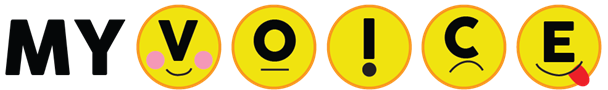 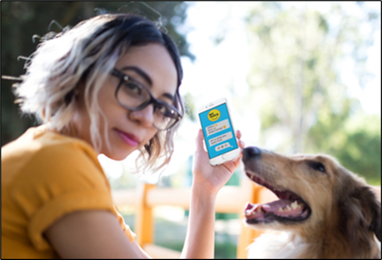 MyVoice is a weekly interactive text messaging poll that empowers adolescents and young adults to voice their opinion on salient issues.
[Speaker Notes: To get started, I am going to give a little background about the MyVoice program. MyVoice is a weekly text message poll of youth across the united states that aims to understand the youth lived experience and voice on issues impacting them; including mental health, juul, climate change, consent, healthy eating, confidentiality, and most recently, COVID-19.]
MyVoice Methodology
Youth participants age 14-24 years
Recruitment via social media
Facebook, Instagram, YouTube, Tiktok, etc
Include marginalized or missing perspectives
Participants earn $1 per week to answer text message polls
Rapid data collection and analysis
Prompt dissemination to stakeholders
[Speaker Notes: Today, MyVoice has over 1000 youth participants (age 14-24) from across the country who are recruited primarily through targeted ads on social media.
We try to reach youth that are typically invisible – those that are not in the usual government data sets, do not go to college, or are outside the system, but who have opinions and needs that must be heard.
Participants are paid ONE dollar per week to answer 3-5 open ended questions via text message
Our use of weekly text message polls to collect youth perspectives and experiences allows us to ask youth about the MOST CURRENT events and issues and rapidly collect, analyze, and disseminate youth voices to stakeholders.]
Methods
Five open-ended questions were texted to youth ages 14-24 throughout the United States
Survey was sent on November 19, 2021
Participants had 1 week to answer prior to download of data for analysis
[Speaker Notes: Participants in this study were part of MyVoice, a longitudinal nationwide text message poll that seeks to understand youth opinion on salient health and policy issues. Details of the MyVoice study are described elsewhere . Questions posed to MyVoice youth are iteratively developed with a team of youth, survey experts, and adolescent health researchers to ensure clarity and appropriateness of language.
 
On November 19, 2021, participants were sent a text message survey with the following five open-ended questions: (1) What, if anything, would prompt you to get tested for COVID-19? (2) Would you ever get tested for COVID-19 BEFORE a social gathering? Why? (3) Would you ever get tested AFTER a social gathering? Why? (4) Have you ever gotten tested for COVID-19? Why? (5) Would access to free COVID-19 self-tests be helpful to you? Why or why not?
 
Participants had one week to answer before data was downloaded for analysis. Using a thematic analysis  approach, two team members individually reviewed youth responses for each question and identified common themes that were then used to develop a codebook. Next, two investigators independently coded individual responses to each question. Any disagreements in coding were discussed until consensus was reached. Codes were not mutually exclusive, and many responses were assigned multiple codes. Descriptive statistics were used to illustrate the prevalence of codes in the data. Summary statistics for demographics and code frequencies were completed using Google Sheets.]
Data Analysis
Open-ended text message response data 
Developed a codebook using inductive approach
2 independent coders
Application of codes within each question
Discrepancies were resolved via discussion 

Participant self-reported demographic data 
Collected at enrollment in MyVoice cohort 

Code frequency and demographic data were summarized using descriptive statistics
Table 1: Respondent demographic characteristics (n=989)
Participants
Of 1204 participants, 989 responded to at least one survey question

Average age 20.2 ± 2.4 with range 15-24 years. 

Most respondents identified as male (56.8%) and non-Hispanic white (67.0%) 

Many completed some college or technical school at the time of the survey (43.0%)

Most lived in a suburban setting (56.4%)
Results
81% reported testing for COVID-19 at least once
71% reported they would test following an event
51% they would test before an event
Of youth who would not get tested, being vaccinated was the most reported reason for not testing.
[Speaker Notes: The main findings from the qualitative analysis include: 1. Most youth in our sample have been tested for COVID-19, primarily due to experiencing symptoms. 2. More youth would get tested after a gathering than before. 3. Access to free home testing is perceived as helpful to youth. 
 
The majority (80.7%) of participants have gotten tested for COVID-19 at some point during the pandemic. The most common reasons that would prompt testing include symptoms consistent or suspicious for COVID-19 (48.6%) such as “[f]ever [or] no smell,” followed by exposure to confirmed cases or “[s]uspicion of contact with someone infected” (35.9%), and requirements like “...college is forcing me to” or “...required by travel” (9.0%) (Table 2). 
 
Participants were more likely to get tested after a social gathering (70.6%) compared to before an event (50.9%). There were a greater number of those who would not get tested before a social gathering (30.5%, 292 of 958) than those who would not get tested after an event (15.7%, 146 of 931) with vaccination status most cited as the reason (9.0% of 958 and 5.6% of 931, respectively). Additional reasons for not testing before included lack of involvement in social gatherings (2.7%, 26 of 958), “feeling fine” (4.8%, 46 of 958), and thinking the test is unnecessary (3.2%, 31 of 958). Other reasons for not testing after included mask use in public spaces (1.2%, 11 of 931) and thoughts that testing was pointless or assurance they would know when they were sick (2.0%, 19 of 931).
 
Two thirds of respondents (67.5%, 629 of 932) thought free at home tests would be helpful “because it is easier” (12.7%), allow for “use [of tests] proactively” (9.3%), and to provide peace of mind (9.4%). Reasons cited against the utility of home tests (21.4%, 199 of 932) included confidence they would not use them (13.7%, 35 of 199), belief these tests are not as accurate (10.6%, 27 of 199), and preference “to be tested by a professional” or that “it is already very easy to get tested” (17.6%, 45 of 199).]
Would you ever get tested for COVID-19 BEFORE a social gathering? Why? (n=958)
"Yes to make sure I don't transmit it to a large group"
"No, because I feel fine and don't have a fever"
Yes 50.8%
No 30.8%
"I don't think so because spreading as a vaccinated individual without symptoms isn't very common”
"Yes if I need to show a negative result before attending."
[Speaker Notes: Keep others safe
Required
Not sick
Vaccinated]
Would you ever get tested for COVID-19 AFTER a social gathering? Why? (n=931)
"Yes if someone who was there has tested positive"
"No, because I am vaccinated."
No 15.7%
Yes 70.6%
"No, I have taken precautions during the gathering and therefore would not need it."
"I would just to be safe "
[Speaker Notes: Exposure
General Precaution
Vaccinated
Unecessary]
Would access to free COVID-19 self-tests be helpful to you? Why or why not? (n=932)
"No, they do not work "
"Yes, it would be more convenient "
No 21.4%
Yes 67.5%
"No because I can get free ones at school"
"Yes because I don't have enough money to pay for them"
[Speaker Notes: Easier
Cost
Not accurate
Other]
Discussion
Vaccinations were cited as reasons against COVID testing, suggesting a trust in vaccines among youth
CDC guidelines do not vary based on vaccine status
AAP states vaccines should NOT guide testing
Immunization does not eliminate the need for testing
[Speaker Notes: Nearly all youth in our sample report having been tested for COVID-19 at some point during the pandemic, largely due to experiencing symptoms. The majority also would get tested after a gathering, though fewer reported that they would test before a gathering, especially if they have been vaccinated.   Overall, youth in our sample endorse a reactive rather than proactive approach to testing with most youth noting symptoms, exposures, requirements by school or work, and availability as reasons for testing. 

Youth in our study have largely been tested but most commonly cite vaccination status as a reason to not get tested both before and after a social gathering. While this does suggest trust in COVID-19 vaccines in this age group, current CDC testing guidelines  do not vary based on vaccine status and in fact the American Academy of Pediatrics states  vaccines should not guide testing. While transmission and development of COVID-19 symptoms are reduced with even a single dose   of any of the vaccines available in the US, their efficacy does not yet support the assumption that immunization eliminates the need for testing in the instances outlined by the CDC. COVID-19 cases can occur in those who have been vaccinated, and education efforts among youth that explicitly highlight testing recommendations among both vaccinated and unvaccinated individuals could impact youth testing behaviors. Education on appropriate testing at the moment youth are getting vaccinated may represent a teachable moment for parents and youth alike. Finally, communication that is targeted towards youth themselves may promote more testing as greater access to home test kits are available. 

Most respondents had been tested for COVID-19 because of symptoms or exposures, but requirements such as school or work were also commonly reported. COVID symptoms are broad, however, many individuals with COVID-19 are classified asymptomatic if they do not display fever or signs if respiratory illness but can still contribute  to the spread of the virus.  Although the largest spike in cases  came after the introduction of vaccines , many institutional testing measures were mollified at this time as well, reducing the availability of an important avenue for screening. Significant within our study age group is that nationally 63%  of high school graduates attend college and an estimated 12.2%  of our study population is in the workforce. Given the high transmissibility of COVID-19, these figures represent a large portion of our population at risk for contributing to the spread of the virus. As we see a reduction in testing mandates, it will be important to ensure our schools and workplaces are equipped with other modalities to assist in slowing the spread. If rates increase or another pandemic occurs, school and workplace requirements may be effective in influencing youth behaviors, though careful consideration of the burden and experiences of youth of these requirements should taken.  

As we see a nationwide decrease in institutional testing, we may look progressively toward a dependence on home testing for COVID-19 to increase availability of testing. Most respondents reported home testing would be valuable with reasons including that it would be easier, save on time, and would bring a sense of peace going into gatherings. Current testing options include molecular (PCR) and antigen (rapid)  tests. Both  molecular and antigen tests are often covered at no cost by insurance providers.  Free government sponsored orders  via USPS for at-home rapid tests for households have also now been reissued three times because of the rise in COVID-19 cases. Given this response, it is evident there is a desire and clear advantage seen in home tests. As youth still may be limited in their ability to access these resources, the “MI Backpack Home Test Program ” exemplifies how this might be achieved. Sponsored by the Michigan Department for Health and Human Services (MDHHS), it provides a kit to registered students which includes 2 at-home antigen tests and additional educational materials. Granting access to home COVID-19 tests through methods such as this may allow individuals, especially those without access to transportation for testing with a healthcare worker, to quickly respond to suspected infections and make decisions that can reduce the incidence of COVID-19.

The study was limited by several factors. The study operated via text message response which does not allow for clarification of responses. Additionally, while the study did include a diverse population, it is not representative of current nationwide demographics which limits its generalizability. Also, while responses from youth described their testing behaviors, we did not ask about corresponding behaviors based on the results of those tests, which may more directly measure the impact of testing. 
Youth in our nationwide sample report are likely to test for COVID-19 following concern for exposure after an event, though less likely if they are vaccinated. However, youths’ use of tests largely does not adhere to current guidelines. Youth are also interested in increased access to home testing. Youth-centered communications regarding testing recommendations and increasing availability of tests, specifically for youth, may reduce the spread of COVID-19 among youth and inform future pandemic recommendations.]
Limitations
Communication with youth was limited to text message
Sample was large, but not representative of national demographics
Not able to ask follow-up questions about youth behaviors after testing positive, which may more directly measure the impact of testing
Conclusions
Youth are likely to test for COVID-19 following concern for exposure AFTER an event
Less likely if they are vaccinated

Desire to test is primarily driven by symptoms, exposures, and requirements

Youth are interested in increased access to home testing

Youth-centered communications regarding testing recommendations may reduce COVID-19 spread among youth
[Speaker Notes: Implications
Youth are influenced by things that are more tangible and respond well to convenient measures
We know COVID can still be transmitted despite vaccination status
Education efforts can be tailored to change this and offer direction for future pandemics]
References
Centers for Disease Control and Prevention. COVID-19 Testing: What You Need to Know. Available from:  https://www.cdc.gov/coronavirus/2019-ncov/symptoms-testing/testing.html Accessed September 21, 2022.
U.S. Department of Health & Human Services. Community-Based Testing Sites for COVID-19. Available from: https://www.hhs.gov/coronavirus/community-based-testing-sites/index.html Accessed September 21, 2022.
State of Michigan. Insurance Coverage for Over-the-Counter COVID-19 Tests. Available from: https://www.michigan.gov/difs/covid-19/insurance-coverage-for-over-the-counter-covid-19-tests Accessed September 21, 2022.
United States Postal Service. At-Home COVID-19 Tests. Available from: https://faq.usps.com/s/article/At-Home-COVID-19-Test-Kits Accessed September 21, 2022.
Centers for Disease Control and Prevention. COVID-19 by County. Available from: https://www.cdc.gov/coronavirus/2019-ncov/your-health/covid-by-county.html Accessed September 21, 2022.
Centers for Disease Control and Prevention. Testing Overview. Available from: https://www.cdc.gov/coronavirus/2019-ncov/hcp/testing-overview.html#previous Accessed September 21, 2022.
American Academy of Pediatrics. COVID-19 Testing Guidance. Available from: https://www.aap.org/en/pages/2019-novel-coronavirus-covid-19-infections/clinical-guidance/covid-19-testing-guidance/ Accessed August 21, 2022.
Virginia Department of Health. Protect Your Health. What to do if you were exposed to COVID-19? Available from: https://www.vdh.virginia.gov/coronavirus/protect-yourself/exposure/ Accessed September 21, 2022.
Bogg T, Milad E. Demographic, personality, and social cognition correlates of coronavirus guideline adherence in a US sample. Health Psychology. 2020;39(12):1026. 
Bailey B, Whelen ML, Strunk DR. Adhering to COVID‐19 health guidelines: Examining demographic and psychological predictors of adherence. Appl Psychol Health Well‐Being. 2021;13(4):968-985. 
Rusou Z, Diamant I. Adhering to COVID-19 health guidelines: A behavioral-failure perspective. Front Psychol. 2022;13:916960. 
United States Census Bureau. United States Population by Age and Sex. Available from: https://www.census.gov/popclock/data_tables.php?component=pyramid Accessed September 21, 2022.
American Academy of Pediatrics. Jenco M. Young people play vital role in stopping spread of COVID-19. Available from: https://publications.aap.org/aapnews/news/15039?autologincheck=redirected?nfToken=00000000-0000-0000-0000-000000000000 Accessed September 21, 2022.
References
World Health Organization. Coronavirus disease (COVID-19): Adolescents and youth. Available from: https://www.who.int/news-room/questions-and-answers/item/coronavirus-disease-covid-19-adolescents-and-youth Accessed September 21, 2022.
My Voice. Transparency Initiative. Available from: https://hearmyvoicenow.org/research/transparency/ Accessed September 21, 2022
DeJonckheere M, Nichols LP, Moniz MH, et al. MyVoice national text message survey of youth aged 14 to 24 years: study protocol. JMIR research protocols. 2017;6(12):e8502. 
Babchuk WA. Fundamentals of qualitative analysis in family medicine. Fam Med Community Health. 2019;7(2): e000040
Centers for Disease Control and Prevention. COVID Data Tracker. Available from: https://covid.cdc.gov/covid-data-tracker/#rates-by-vaccine-status Accessed September 21, 2022.
Vitiello A, Ferrara F, Troiano V, La Porta R. COVID-19 vaccines and decreased transmission of SARS-CoV-2. Inflammopharmacology. 2021;29(5):1357-1360. 
Cevik M, Bogoch, II, Carson G, D'Ortenzio E, Kuppalli K. Prevalence of Asymptomatic SARS-CoV-2 Infection. Ann Intern Med. Feb 2021;174(2):283-284. doi:10.7326/l20-1283
Centers for Disease Control and Prevention. Trends in Number of COVID-19 Cases and Deaths in the US Reported to CDC, by State/Territory. Available from: https://covid.cdc.gov/covid-data-tracker/#trends_dailycases  Accessed September 21, 2022.
Centers for Disease Control and Prevention. Trends in Number of COVID-19 Vaccinations in the US. Available from: https://covid.cdc.gov/covid-data-tracker/#vaccination-trends Accessed September 29, 2022.
National Center for Education Statistics. Immediate College Enrollment Rate. Available from: https://nces.ed.gov/programs/coe/indicator/cpa#suggested-citation Accessed September 21, 2022.
U.S. Bureau of Labor Statistics. Employed persons by detailed occupation and age. Available from: https://www.bls.gov/cps/cpsaat11b.pdf Accessed September 21, 2022.
The White House. Fact Sheet: The Biden Administration Announces Americans Can Order Additional Free At-Home, Rapid COVID-⁠19 Tests at COVIDTests.gov. Available from:  https://www.whitehouse.gov/briefing-room/statements-releases/2022/05/17/fact-sheet-the-biden-administration-announces-americans-can-order-additional-free-at-home-rapid-covid-19-tests-at-covidtests-gov/ Accessed September 21, 2022.
State of Michigan. MI Backpack Home Test Program. Available from:  https://www.michigan.gov/coronavirus/resources/k-12-school-opening-guidance/mi-safe-schools-testing-program/content/mi-backpack-home-test-pilot-program Accessed September 21, 2022.
Dr. Chang
Dr. O’Dwyer
Marika Waselewski 
Katie Grode
Sam Chuisano